UNITIII
Hormonal Regulation of carbohydrate metabolism
Hypoglycemia in Neonatal Piglets
2
Hypoglycemia is a common cause of death in neonatal piglets
Glycogen reserves are soon depleted if piglets losses its heat or fail to ingest an adequate amount of milk
Signs of hypoglycaemia include loss of condition, weak vocalization, faltering gait, cold skin, and recumbency. These are rapidly followed by paddling, frothing at the mouth, coma, and death if intervention does not occur
Hormonal Regulation of carbohydrate metabolism
Alice Skoumalová
Regulation of glycogenolysis in the liver by glucagon:
cAMP → protein kinase A:
1. inactivates glycogen synthase
2. activates glycogen phosphorylase
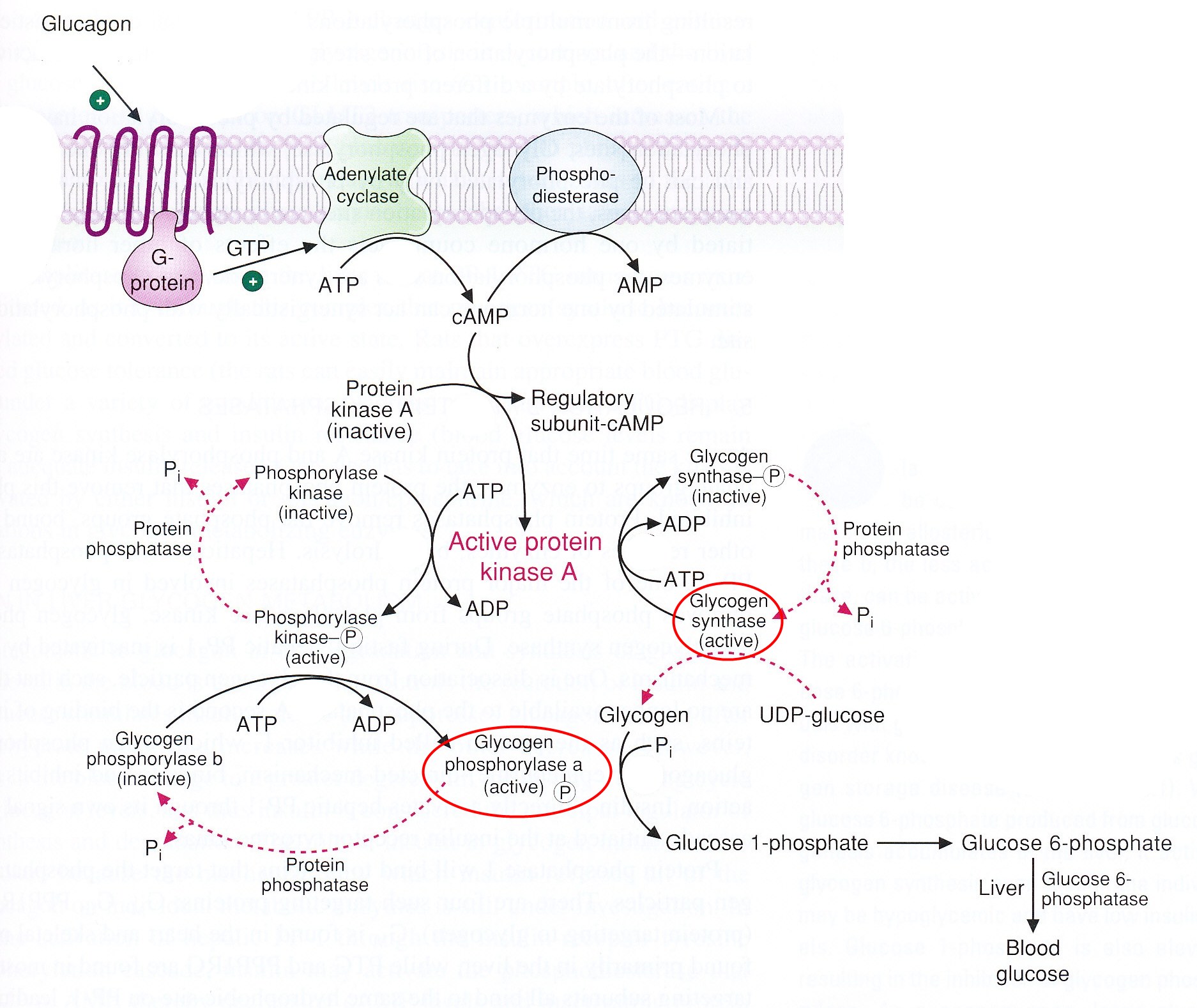 Regulation of glycogenolysis in muscle:
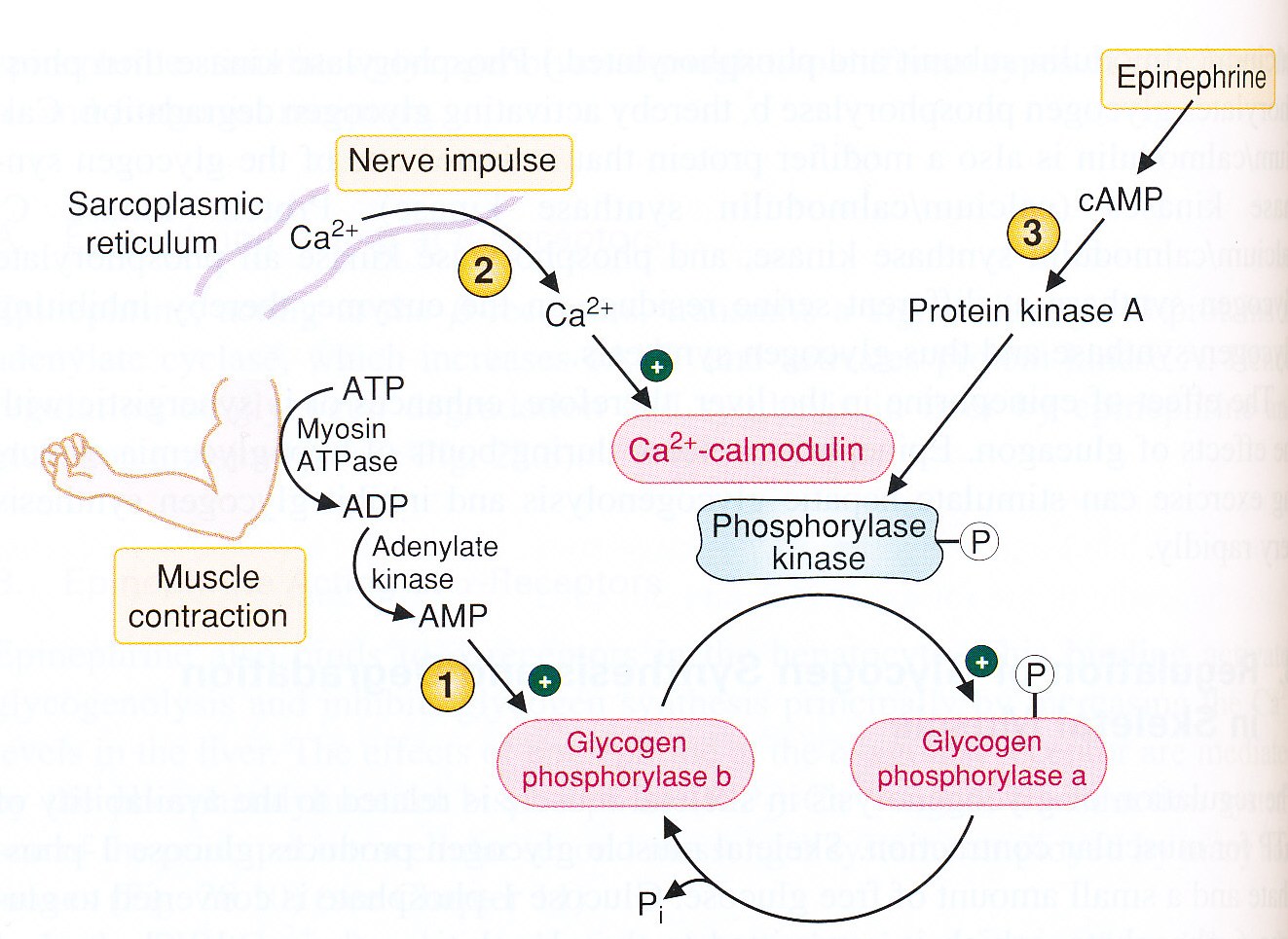 Regulation of liver and muscle glycogen metabolism:
Glucose homeostasis:
 maintenance of blood glucose levels near 80 to 100 mg/dL (4,4-5,6 mmol/l)
insulin and glucagon (regulate fuel mobilization and storage)
Hypoglycemia prevention:
release of glucose from the large glycogen stores in the liver (glycogenolysis)		
synthesis of glucose from lactate, glycerol, and amino acids in liver (gluconeogenesis)
release of fatty acids from adipose tissue (lipolysis)
Hyperglycemia prevention:
conversion of glucose to glycogen (glycogen synthesis)
conversion of glucose to triacylglycerols in liver and adipose tissue (lipogenesis)
Pathways regulated by the release of:
 glucagon (in response to a lowering of blood glucose levels)
 insulin (in response to an elevation of blood glucose levels)
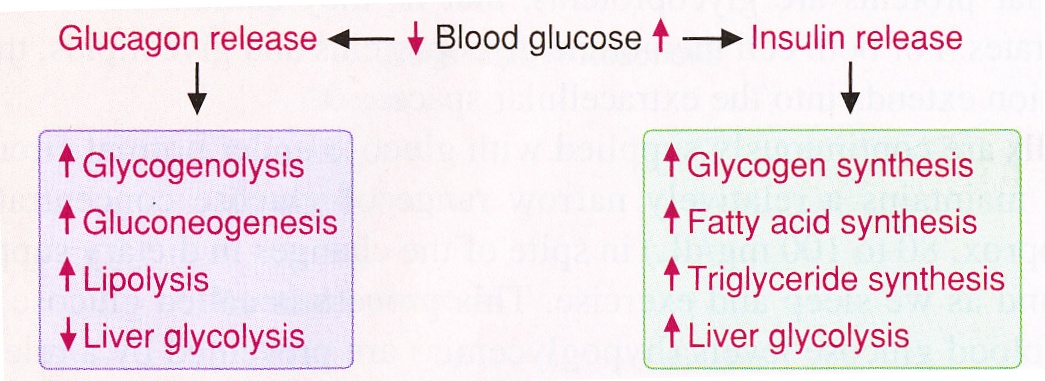 Major sites of insulin action on fuel metabolism:
The storage of nutriens
glucose transport into muscle and adipose tissue
glucose storage as glycogen (liver, muscle)
conversion of glucose to TG (liver) and their storage (adipose tissue)
protein synthesis (liver, muscle)
inhibition of fuel mobilization
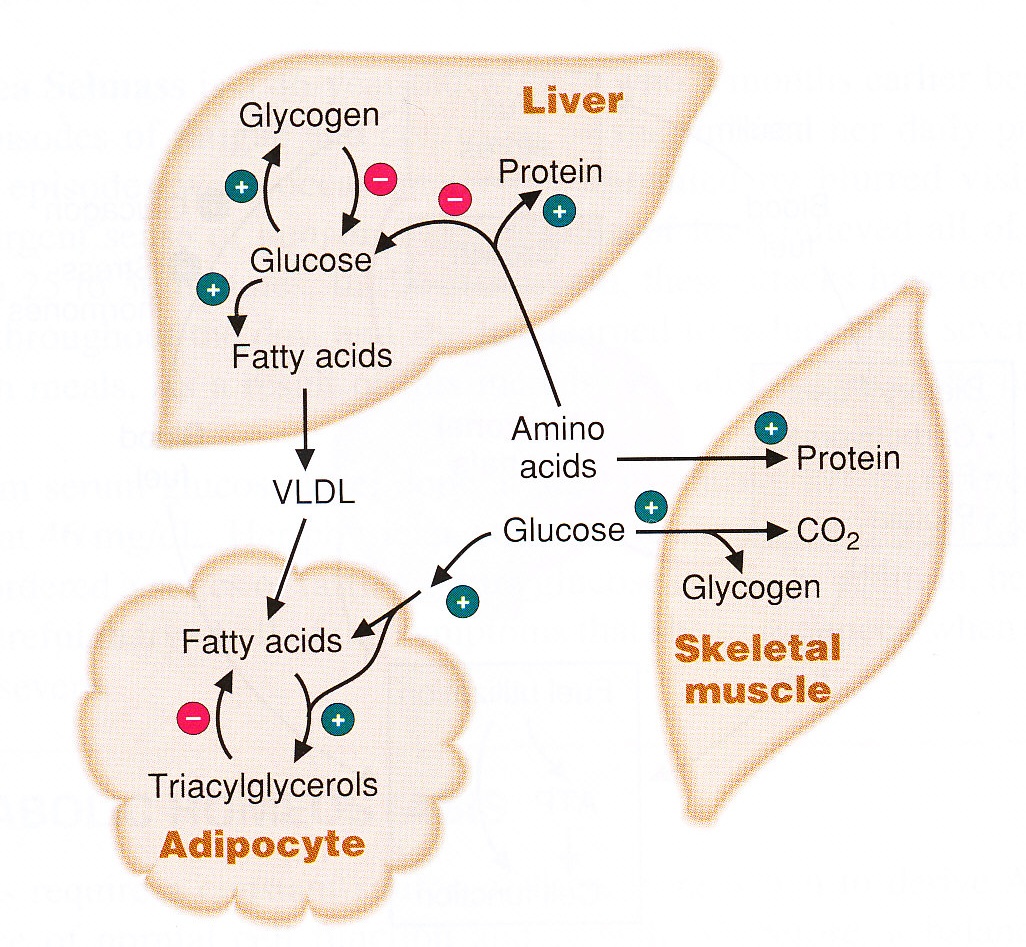 Major sites of glucagone action on fuel metabolism:
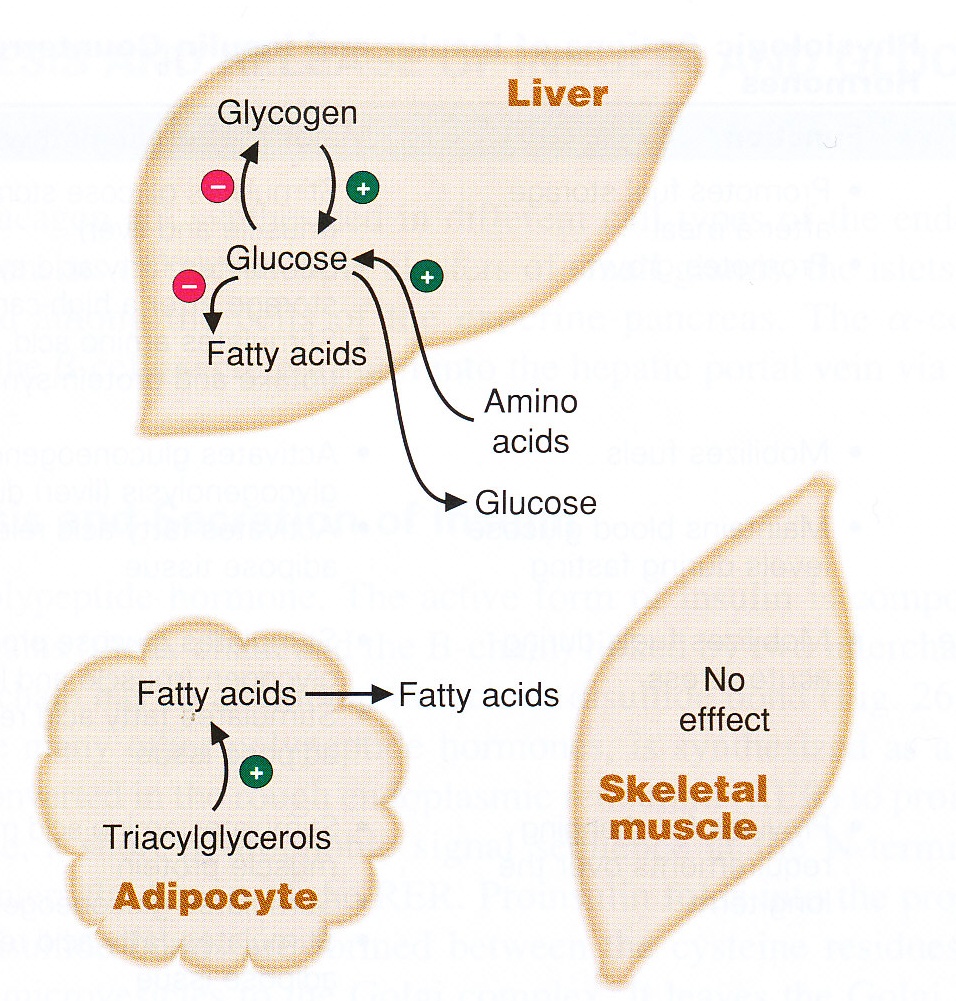 Mobilization of energy stores
release of glucose from liver glycogen
stimulating gluconeogenesis from lactate, glycerol, and amino acids (liver)
mobilizing fatty acids (adipose tissue)
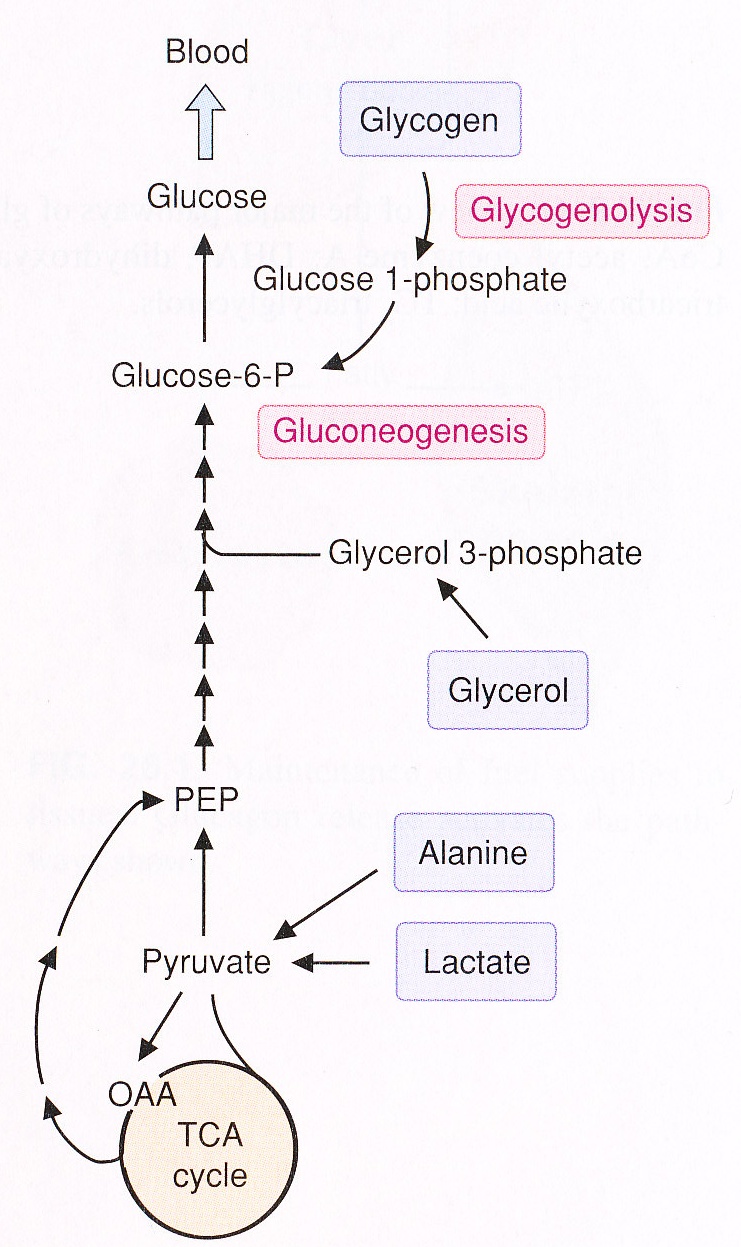 Production of blood glucose
Glycogenolysis
 2 hours after a meal
 the primary source of blood glucose during the first few hours of fasting
Gluconeogenesis
 after consumption of the liver glycogen
 lactate (muscle, erythrocytes), amino acids (muscle), glycerol (adipose tissue)
Sources of blood glucose in fed, fasting, and starved states:
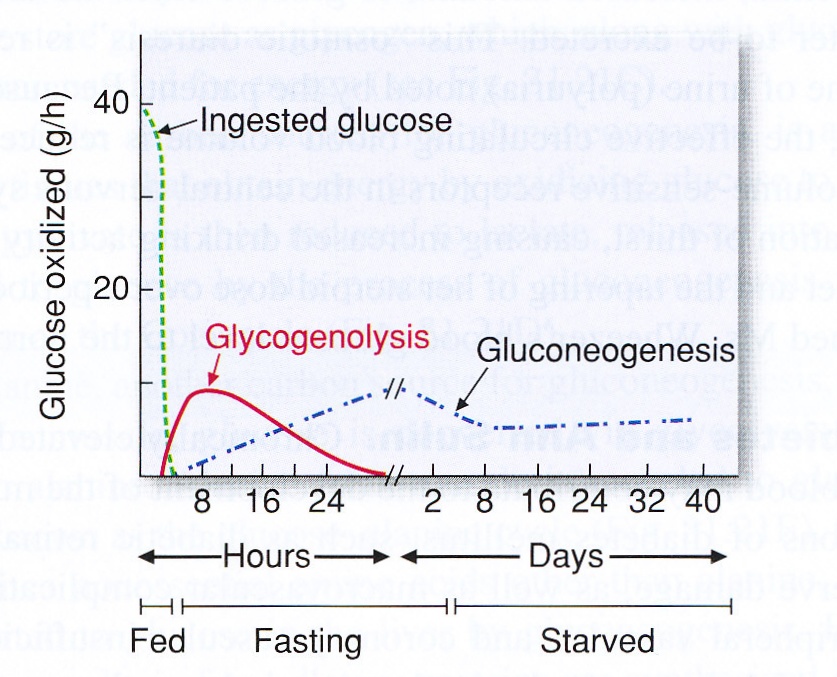 Blood glucose levels at various stages of fasting: